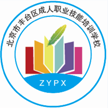 北京市丰台区成人职业技能培训学校
人力资源管理师
劳动关系协调师
中级经济师
学历提升
育说课
求实创新  自强不息
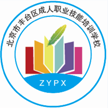 北京市丰台区成人职业技能培训学校
中级经济师  
     人力资源管理专业

               
           主讲：周润芝
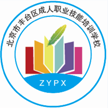 北京市丰台区成人职业技能培训学校
第一部分  

     组织行为学
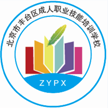 北京市丰台区成人职业技能培训学校
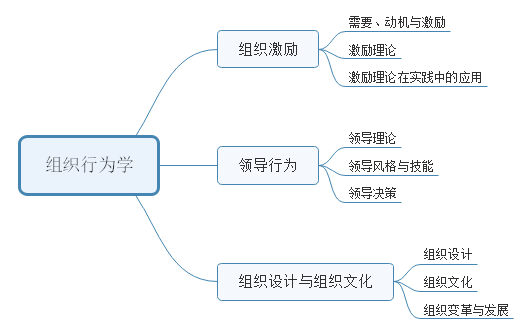 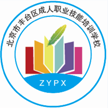 北京市丰台区成人职业技能培训学校
第一章  组织激励
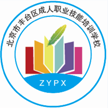 北京市丰台区成人职业技能培训学校
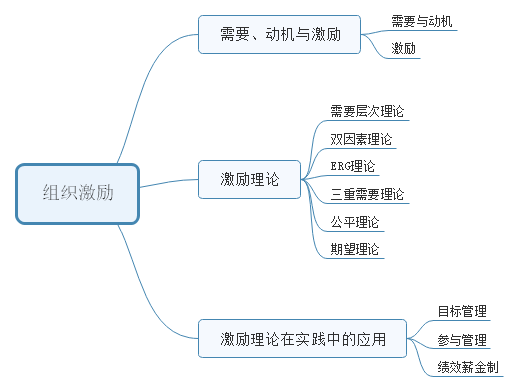 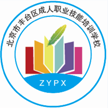 北京市丰台区成人职业技能培训学校
第一节  需要 、动机与激励
一.需要：是指当缺乏或期待某种结果而产生的心理状态，对食物、水、空气等物质需要，及对归属、爱等的社会需要
二.1动机三要素
包括决定人行为的方向、努力的水平、坚持的水平。
2.动机分类
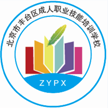 北京市丰台区成人职业技能培训学校
三.激励：是通过满足员工的需要而使其努力工作，从而实现组织目标的过程。
激励对于调动人们潜在的积极性，使员工出色地完成工作目标以及不断提高工作绩效 都具有十分重要的作用。
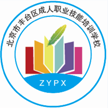 北京市丰台区成人职业技能培训学校
第二节  激励理论
一.马斯洛需要层次理论
1. 需要层次内容：
2.主要观点
3.在管理上的应用与评价
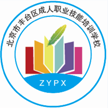 北京市丰台区成人职业技能培训学校
二.赫茨伯格双因素理论
三.奥尔德佛ERG理论
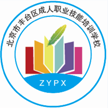 北京市丰台区成人职业技能培训学校
四.麦克里兰三重需要理论
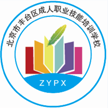 北京市丰台区成人职业技能培训学校
五.亚·当斯公平理论
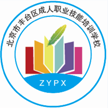 北京市丰台区成人职业技能培训学校
六.弗罗姆期望理论
七.强化理论
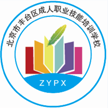 北京市丰台区成人职业技能培训学校
第三节 激励理论在实践中的应用
一.目标管理
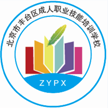 北京市丰台区成人职业技能培训学校
二.参与管理
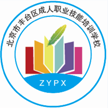 北京市丰台区成人职业技能培训学校
三.绩效薪金制
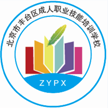 北京市丰台区成人职业技能培训学校
第二章   领导行为
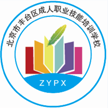 北京市丰台区成人职业技能培训学校
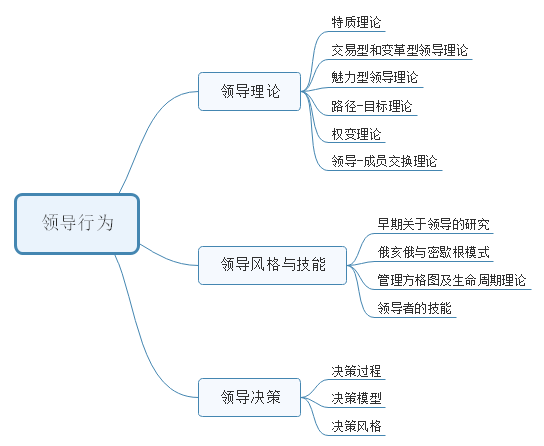 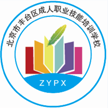 北京市丰台区成人职业技能培训学校
第一节  领导理论
二.交易型和变革型领导理论
1. 交易型领导理论（平庸的管理）
2. 变革型领导理论（超额绩效的管理）
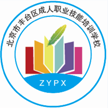 北京市丰台区成人职业技能培训学校
三.魅力型领导理论
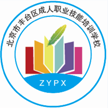 北京市丰台区成人职业技能培训学校
四.路径—目标理论
1. 领导的激励作用
2. 领导行为（4种）
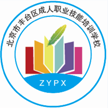 北京市丰台区成人职业技能培训学校
五.权变理论
1. 领导方式和情景维度
2.不同领导风格在不同情景下的效能
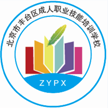 北京市丰台区成人职业技能培训学校
六.领导—成员交换理论（LMX理论）
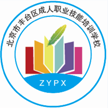 北京市丰台区成人职业技能培训学校
第二节  领导风格与技能
二.领导风格
俄亥俄与密西根模式
三、管理方格图及生命周期理论
 1.管理方格图P17
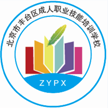 北京市丰台区成人职业技能培训学校
2. 领导者的生命周期理论
四.领导者的技能
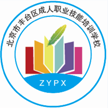 北京市丰台区成人职业技能培训学校
第三节  领导决策
一.决策过程
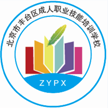 北京市丰台区成人职业技能培训学校
二.决策模型
1. 理性模型（完全理性）----特征
2. 有限理性模型（接近现实）
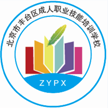 北京市丰台区成人职业技能培训学校
2.1 有限理性模型同经济理性模型的差异: 体现在程度上，而非质的差异。
3.社会模型（心理学的社会模型）
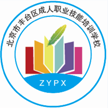 北京市丰台区成人职业技能培训学校
三.决策风格
1.两个维度
2. 四种决策风格
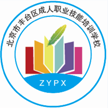 北京市丰台区成人职业技能培训学校
第三章  组织设计与组织文化
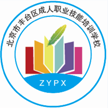 北京市丰台区成人职业技能培训学校
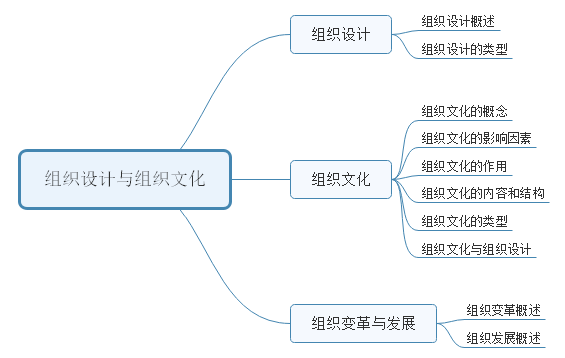 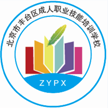 北京市丰台区成人职业技能培训学校
第一节  组织设计
一.组织设计
1.组织设计的基本内容
2.组织结构设计的定义
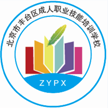 北京市丰台区成人职业技能培训学校
3.组织结构设计
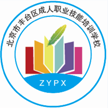 北京市丰台区成人职业技能培训学校
3.3. 组织结构的特征因素和权变因素
4.组织设计的程序
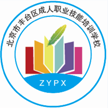 北京市丰台区成人职业技能培训学校
二、组织设计的类型
1.行政层级式组织形式（常用1）
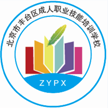 北京市丰台区成人职业技能培训学校
2.职能制结构（法约尔模型：常用2）
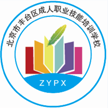 北京市丰台区成人职业技能培训学校
3.矩阵组织形式（常用3）
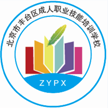 北京市丰台区成人职业技能培训学校
4.1.事业部制
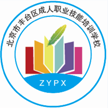 北京市丰台区成人职业技能培训学校
4.2.团队结构/虚拟组织/无边界组织
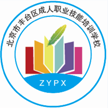 北京市丰台区成人职业技能培训学校
第二节  组织文化
一·五.组织文化
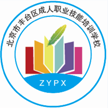 北京市丰台区成人职业技能培训学校
第二节  组织文化
六.组织文化的类型
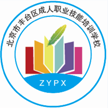 北京市丰台区成人职业技能培训学校
七.组织设计与组织文化
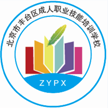 北京市丰台区成人职业技能培训学校
第三节  组织变革与发展
一.组织变革
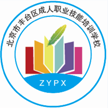 北京市丰台区成人职业技能培训学校
二.组织发展
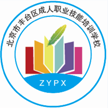 北京市丰台区成人职业技能培训学校
1.在管理方格图中，既关心任务又关心人的领导风格是（  ）
A.“无为而治”领导风格
B.“乡村俱乐部”领导风格
C.“中庸式”领导风格
D.最理想的领导风格
解析：本题考查管理方格图。在管理图中，既关心任务又关心人的领导风格是最理想的领导风格，既不关心任务又不关心人的领导风格是“无为而治”领导风格；对人极端关注的领导风格是“乡村俱乐部”领导风格；对任务极端关注的领导风格是“任务”领导风格。
D
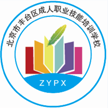 北京市丰台区成人职业技能培训学校
2.根据领导者的生命周期理论，具有高工作-高关系特点的领导风格是（  ）
A.指导式
B.推销式
C.参与式
D.授权式
解析：本题考查领导者的生命周期理论。领导者的生命周期理论中的四种领导风格是：1.指导式(高工作-低关系）2.推销式（高工作-高关系）3.参与式（低工作-高关系）4.授权式（低工作-低关系）
B
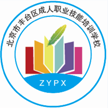 北京市丰台区成人职业技能培训学校
3.组织文化结构中的深层是（  ）
A.物质层
B.制度层
C.精神层
D.规范层
解析：本题考查组织文化的结构。组织文化的结构可分为物质层、制度层、精神层三个层次。精神层是组织文化的深层，主要是指组织的领导和员工共同信守的基本信念、价值标准、职业道德及精神风貌，它是组织文化的核心和灵魂。
C
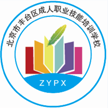 北京市丰台区成人职业技能培训学校
4.不属于动机三要素的是（  ）
A.决定人行为的方向
B.坚持的水平
C.努力的水平
D.行为的特点
解析：本题考查动机的要素。动机有三要素：决定人行为的方向，即选择做出什么样的行为；努力的水平，即行为的努力程度；坚持的水平，即遇到阻碍时付出多大努力坚持自己的行为。
D
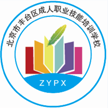 北京市丰台区成人职业技能培训学校
5.某高科技公司认为区块链技术的未来前景巨大，于是做出了进入该领域的战略决策。该战略决策属于（  ）
A.职能战略
B.竞争战略
C.组织战略
D.差异化战略
解析：本题考查战略的三个层次。一个组织的战略通常包括三个层次，即组织战略、竞争战略、职能战略。组织战略又称公司战略或企业战略、组织发展战略、它主要回答到哪里去竞争的问题，既做出组织应该选择经营何种业务以及进入何种行业或领域的决策
C
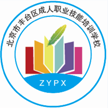 北京市丰台区成人职业技能培训学校
6.关于领导的说法，错误的是（  ）
A.领导必须具有影响力，而影响力必须来源于组织的正式任命
B.领导必须具有指导和激励的能力
C.领导是一种影响群体、影响他人，以达成组织目标的能力
D.领导帮助个体和群体确认目标，并激励他们达成组织目标的能力
解析：本题考查领导理论。领导必须做到有影响力，还必须具有指导和激励的能力，领导的影响力主要来源于组织的正式任命。影响力也可以从其他方面获得
A
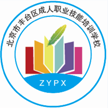 北京市丰台区成人职业技能培训学校
7.关于激励理论中的强化理论的说法，正确的是（  ）
A.它强调人的内在心理态度
B.它是一种人本主义观点
C.它对解释行为没有帮助
D.它是一种行为主义的观点
解析：本题考查强化理论。强化理论是一种行为主义的观点，即认为当人们作出某种行为后，若看到所希望的结果，这种结果就会成为控制行为的强化物，强化刚才的行为。
D
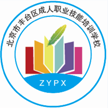 北京市丰台区成人职业技能培训学校
8.在复杂/静态环境中，最有效的组织设计形式是（  ）
A.矩阵组织形式
B.无边界组织形式
C.行政层级式
D.职能制
解析：本题考查组织设计的类型。行政层级组织形式在复杂/静态环境最为有效
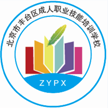 北京市丰台区成人职业技能培训学校
9.关于企业在不同竞争战略下的绩效管理策略的说法，正确的是（  ）
A.采用成本领先战略的企业，应尽量使绩效考核的主体多元化
B.采用差异化战略的企业，应尽量缩短绩效考核的周期
C.采用差异化战略的企业，应尽量使绩效考核的主体简单化
D.采用成本领先战略的企业，应选取以结果为导向的绩效考核方法
解析：本题考查战略性绩效管理。成本领先战略指组织在内部加强成本控制，在研发、生产、销售、服务等领域内都力图将成本降低到最低，从而成为行业的成本领先者。采用成本领先战略的企业应尽量选择以结果为导向的绩效考核方法。
D
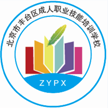 北京市丰台区成人职业技能培训学校
10.决策风格常常被分为指导型、分析型、概念型、行为型，其中具有分析型决策风格的决策者的特征风格是（  ）
A.较低的模糊耐受性水平，倾向于关注人
B.较高的模糊耐受性水平，倾向于关注人
C.较高的模糊耐受性水平，倾向于关注任务
D.较低的模糊耐受性水平，倾向于关注任务
解析：本题考查决策风格，分析型决策风格的决策者具有较高的模糊耐受性水平以及很强的任务和技术倾向
C
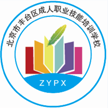 北京市丰台区成人职业技能培训学校
11.根据美国心理学家罗伯特豪斯的观点，不属于魅力型领导特征的是（  ）
A.高大英俊
B.共情
C.自信
D.印象管理技能
解析：本题考查魅力型领导的风格。魅力型领导的特征：自信、印象管理技能、社会敏感性和共情
A
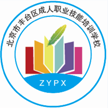 北京市丰台区成人职业技能培训学校
12.根据美国心理学家伯恩斯的观点，属于交易型领导特征的是（  ）
A.魅力
B.差错管理
C.智慧型刺激
D.个性化关怀
解析：本题考查交易型和变革型领导理论。交易型领导的特征有：1.奖励：承诺为努力提供奖励，为高绩效提供奖励，赏识成就；2.差错管理（积极型）：观察和寻找对于标准的背离，采取修正行动；3.差错管理（消极型）：仅在标准没有达成时进行干涉；4.放任：放弃责任，避免做出决策
B
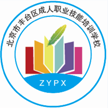 北京市丰台区成人职业技能培训学校
13.在组织结构的内容体系中，职能结构指的是（  ）
A.各管理部门的构成
B.各管理层次的构成
C.各管理层次、部门在权力和责任方面的分工和相互关系
D.完成企业目标所需要的各项业务工作及其比例和关系
解析：本题考查组织结构的定义，职能结构是指达到企业目标所需完成的各项业务工作及其比例和关系
D
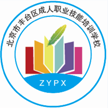 北京市丰台区成人职业技能培训学校
14.马斯洛把人的需要分为五种需求层级，不在其中的是（  ）
A.安全需要
B.权力需要
C.生理需要
D.归属和爱的需要
解析：本题考查马斯洛的需要层次理论。马斯洛将人的需要从高到低分为五种类型，分别是生理需要、安全需要、归属和爱的需要、尊重的需要、自我实现的需要
B
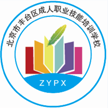 北京市丰台区成人职业技能培训学校
15.下列属于保健因素的是（  ）
A.工资
B.成就感
C.晋升
D.认可
解析：本题考查双因素理论。激励因素是指成就感、别人的认可、工作本身、责任和晋升等因素。保健因素是指组织政策、监督方式、人际关系、工作环境和工资等因素。
A
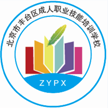 北京市丰台区成人职业技能培训学校
15.美国心理学家赫伯特西蒙认为，决策过程有（  ）
A.智力活动
B.设计活动
C.选择活动
D.确认阶段
E.发展阶段
解析：本题考查西蒙的决策过程。赫伯特西蒙认为决策可以分为三个阶段：1.智力活动；2.设计活动；3.选择活动
ABC
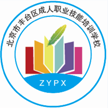 北京市丰台区成人职业技能培训学校
16.按照组织激励的公平理论，感到不公平的员工用来恢复平衡的方式有（  ）
A.改变自己的投入
B.增加自己的产出
C.改变参照对象
D.改变对产出的知觉
E.辞职
解析：本题考查公平理论。感到不公平的员工用来恢复平衡的方式有：1.改变自己的投入或产出；2.改变对照者的投入或产出；3.改变对投入或产出的知觉；4.改变参照对象；5.辞职
ACDE
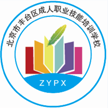 北京市丰台区成人职业技能培训学校
17.关于组织发展目的的说法，正确的有（  ）
A.它重视对人的尊重
B.它重视合作与参与过程
C.它重视权力与控制
D.它重视质询精神
E.它重视人员和组织的成长
解析：本题考查组织发展的含义。组织发展的目的在于重视人员和组织的成长、合作与参与过程以及质询精神
BDE
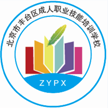 北京市丰台区成人职业技能培训学校
18.以管理者为中心的领导风格强调的有（  ）
A.参与
B.支持
C.独裁
D.督导
E.关怀
解析：本题考查领导风格与技能。以管理者为中心的领导风格强调的有督导、指导、独裁、产出、任务驱动等
CD
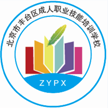 北京市丰台区成人职业技能培训学校
Thank